Грип
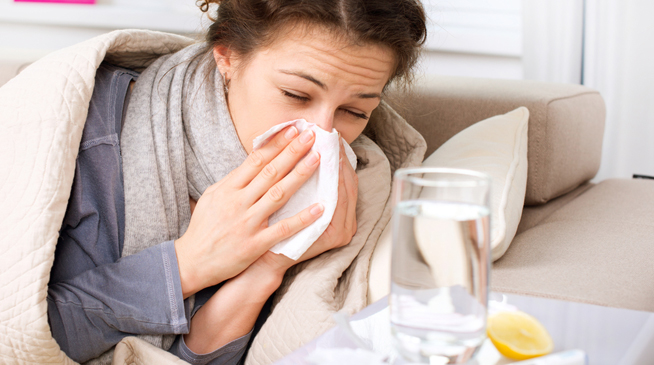 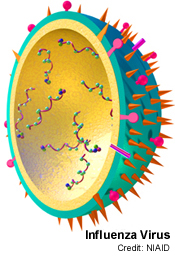 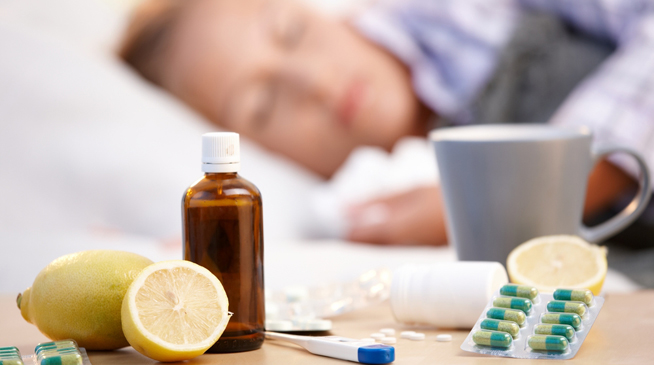 Вірус грипу, модель Національного інституту охорони здоров'я США
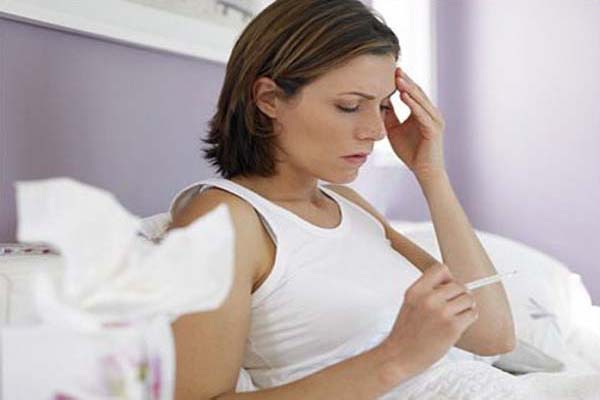 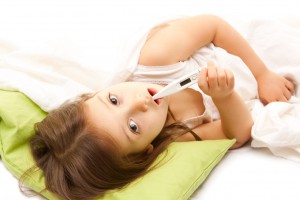 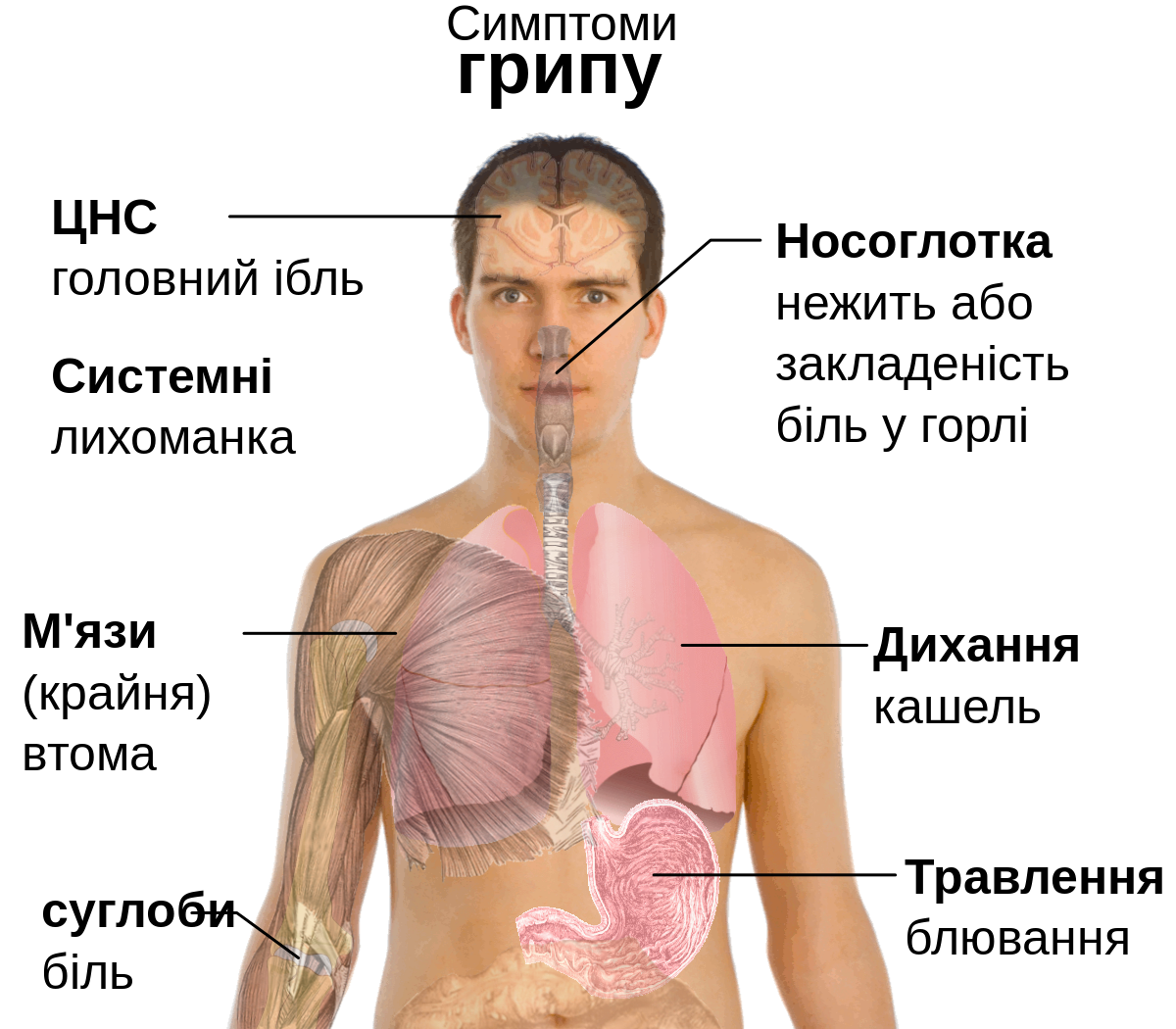 Як передається грип?
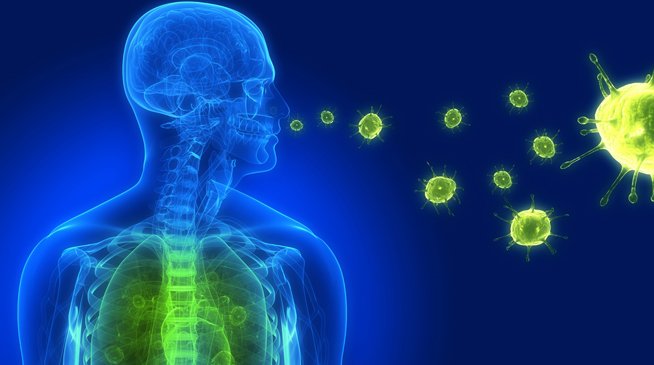 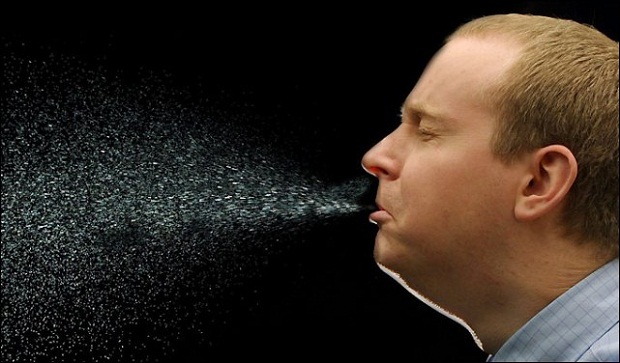 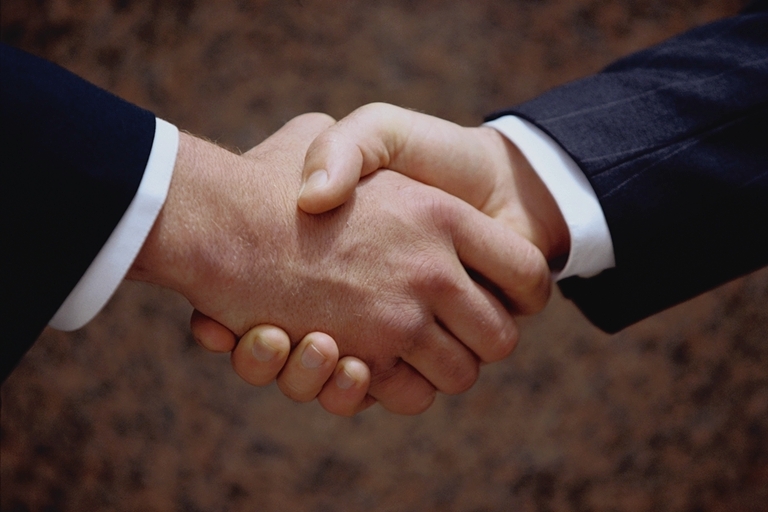 Профілактика
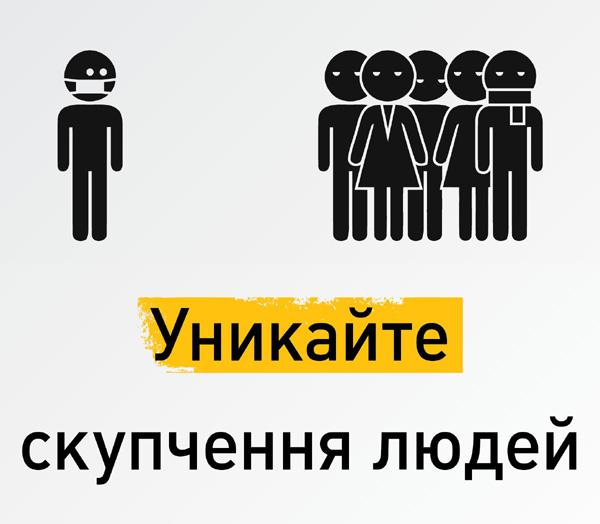 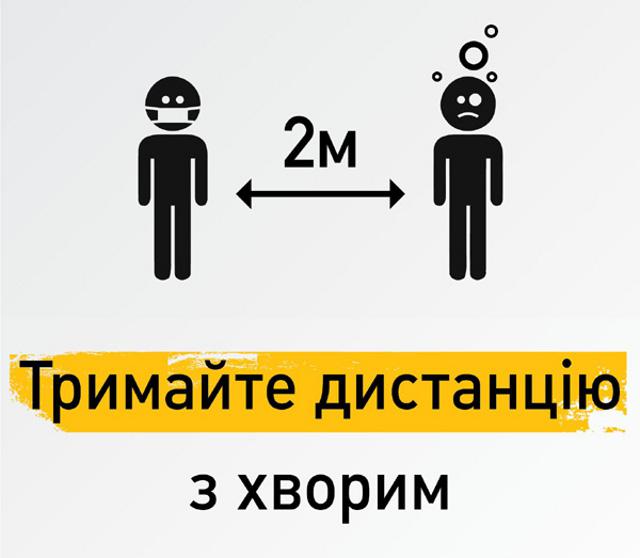 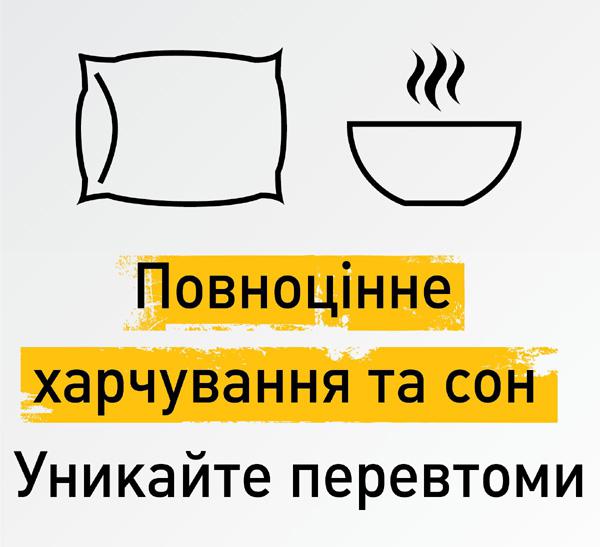 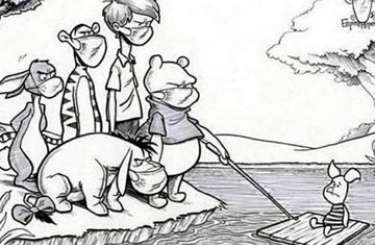 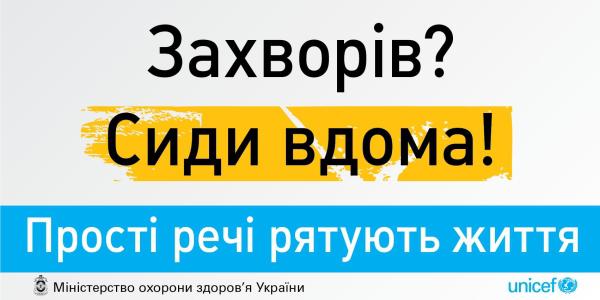 Лікування грипу
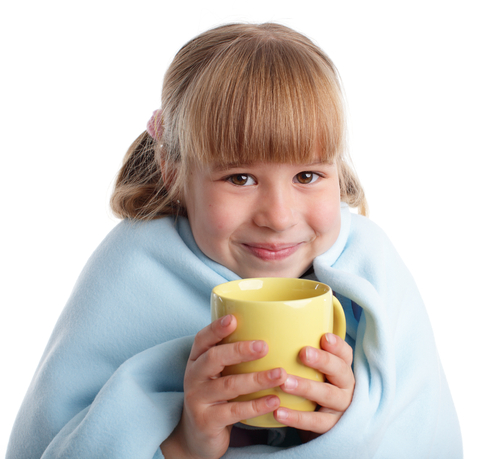 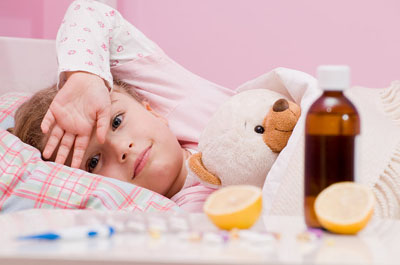